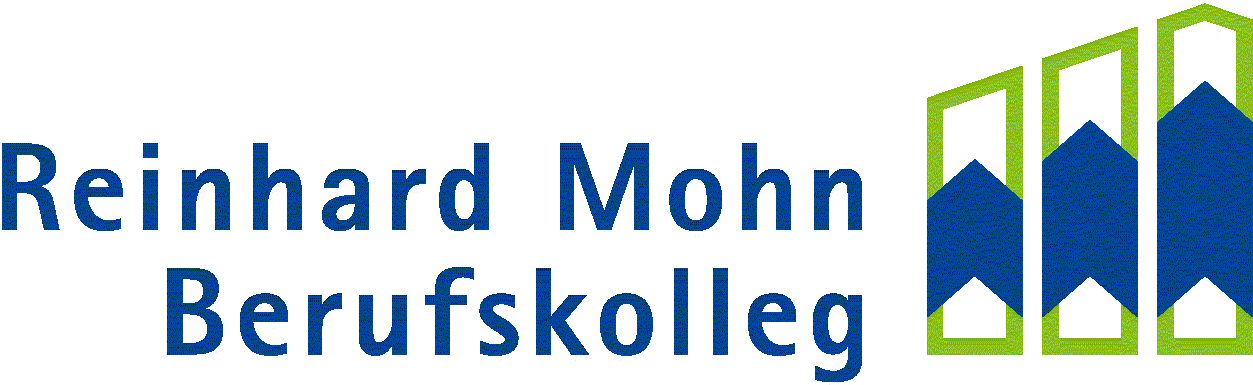 Unser Schulprogramm
Digitali-sierung
Leben 
Leisten 
Lernen
Klicken Sie auf die Überschrift, die einzelnen Zahnräder  bzw. die Felder in der Tabelle und erfahren Sie mehr …
Beruf-lichkeit
Standards
Für unsere Schulgemeinschaft bedeutet … 
 … Leben am RMB:
      sich aktiv in das Schulleben einzubringen
      Erfolg und Freude zu teilen
      gemeinsam schwierige Situationen zu bewältigen
… Leisten am RMB:
      Leistungsbereitschaft zu zeigen und sich auf Neues einzulassen
      sich mit aller Kraft für eigene und gemeinsame Ziele einzusetzen
      den eigenen Lernprozess aktiv und zielorientiert zu gestalten
… Lernen am RMB:
      Verantwortung für den eigenen Lernprozess zu übernehmen
      in gegenseitigem Respekt miteinander und voneinander zu lernen
      ein Fundament für das lebenslange Lernen zu legen
Offenes Lern- und Arbeits-zentrum
Selbst-ständiges Lernen
Krisen-team
Gesund-heits-manage-ment
Fremd-sprachen-assistent/ - innen
Schul-sozial-arbeit
Leben
Leisten
Lernen
Leben, 
Leisten, Lernen
Schüler-ver-tretung
Klicken Sie auf die einzelnen Zahnräder und erfahren Sie mehr …
Koope-rationen
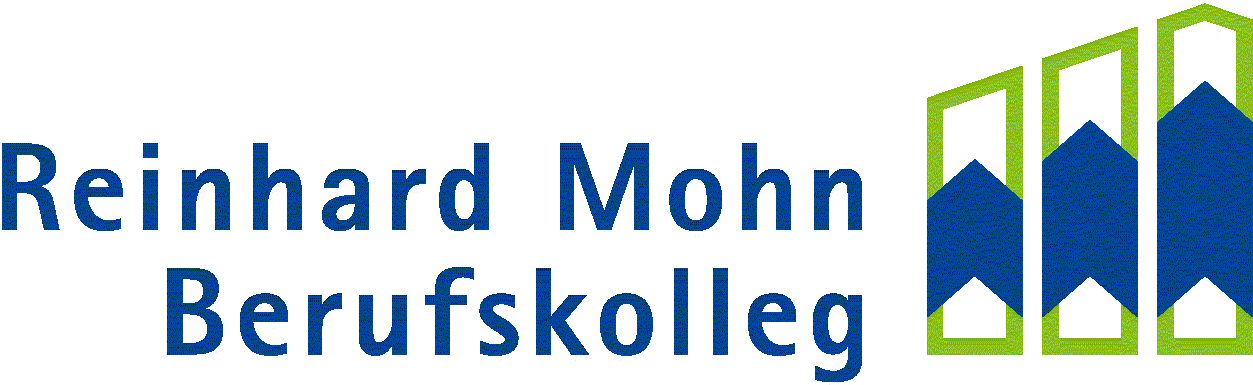 … mit Unternehmen der Region
BERUFLICHKEIT
Unser Anspruch ist es, dass unsere Schülerinnen und Schüler im Laufe ihrer Schulzeit am RMB eine umfassende Berufsorientierung erhalten, die es ihnen ermöglicht, eine realistische Anschlussperspektive in Ausbildung, Studium oder Erwerbsleben zu entwickeln.
Sie können auf dieser Basis eigenverantwortlich begründete Entscheidungen über ihre Lebensplanung treffen.
… mit der Hamburger Fernhoch-schule
Koopera-tionen …
… mit der Arbeits-losen-selbsthilfe
Beratung
Leben, 
Leisten, 
Lernen
Beruf-lichkeit
… mit Real-schulen
Klicken Sie auf die zwei großen Zahnräder und erfahren Sie mehr …
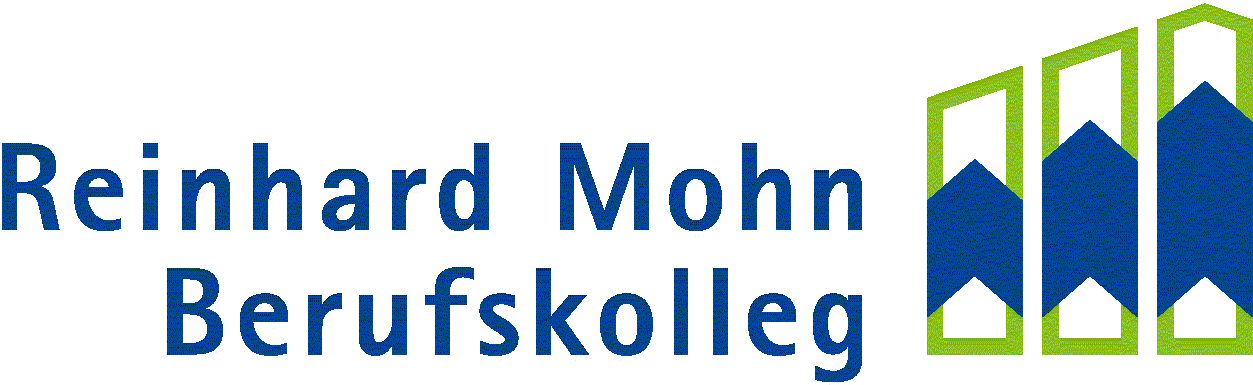 E-Twinning
Rosetta Stone
Digitalisierung
Unser Anspruch ist es, alle Schülerinnen und Schüler durch die verantwortungsvolle Integration moderner Technik in den Schulalltag auf ein Leben in der digitalen Welt vorzubereiten.
Dies gelingt uns auf Grundlage einer guten Schüler-Lehrer-Beziehung und durch die Entwicklung fachlicher, medialer und persönlicher Kompetenzen.
Medien-konzept
Leben, 
Leisten, 
Lernen
Modell-klassen zur Digitali-sierung
Klicken Sie auf die einzelnen Zahnräder und erfahren Sie mehr …
Digitali-sierung
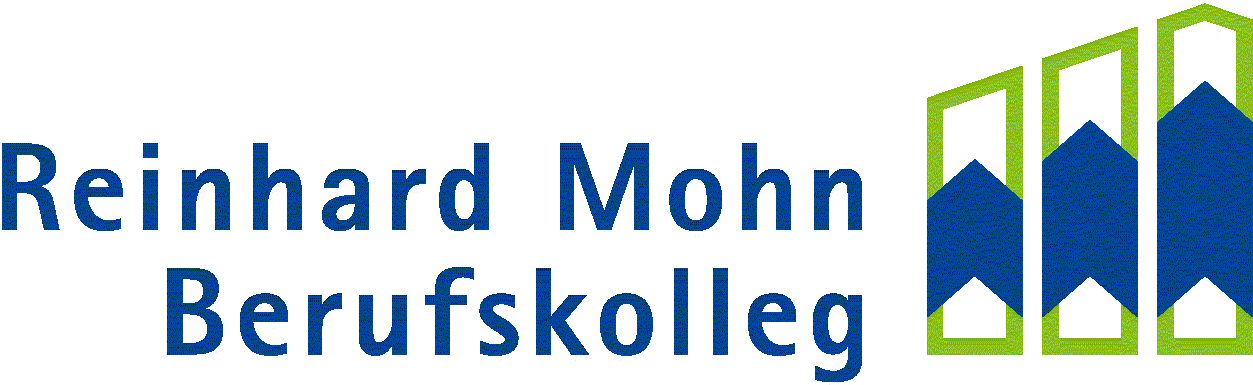 Fortbildungs-konzept
Qualitäts-entwicklung / Evaluation
Standards
Standards
Unser Anspruch ist es, dass sich alle am Schulleben Beteiligten an die gesetzten und gemeinsam vereinbarten Maßstäbe halten.
Standards und Werte bestimmen unser pädagogisches Handeln, unseren Umgang miteinander und unsere Zusammenarbeit mit allen Partnern der Schule.
Leistungs-bewertung
eben, 
Leisten, 
Lernen
Didaktische Jahres-planung / Kompetenz-orientierung
Lehrer-ausbildung (Ausbildungs-koordination)
Klicken Sie auf die einzelnen Zahnräder und erfahren Sie mehr …
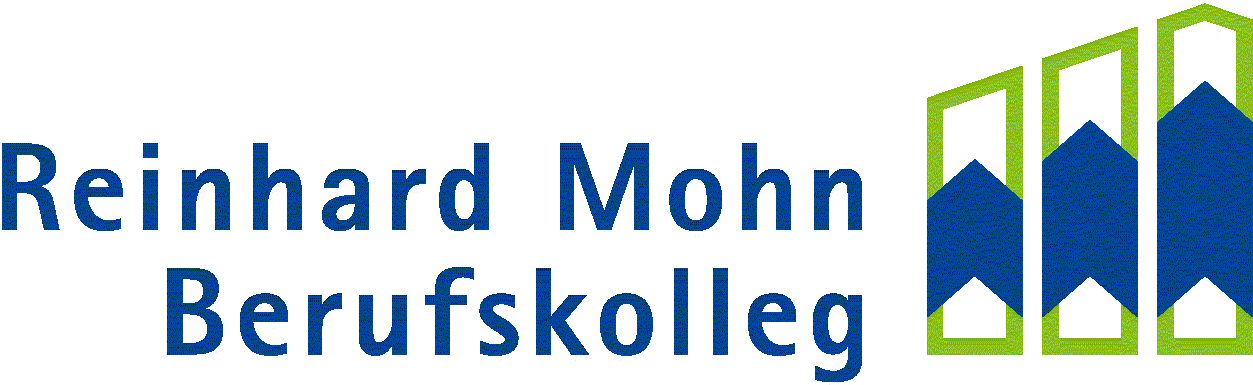 Ausbildung am Reinhard-Mohn-Berufskolleg
Standards
Leben 
Leisten 
Lernen
Klicken Sie auf die Überschrift bzw. die einzelnen Ausbildungsberufe und erfahren Sie mehr …
Beruf-lichkeit
Digitali-sierung
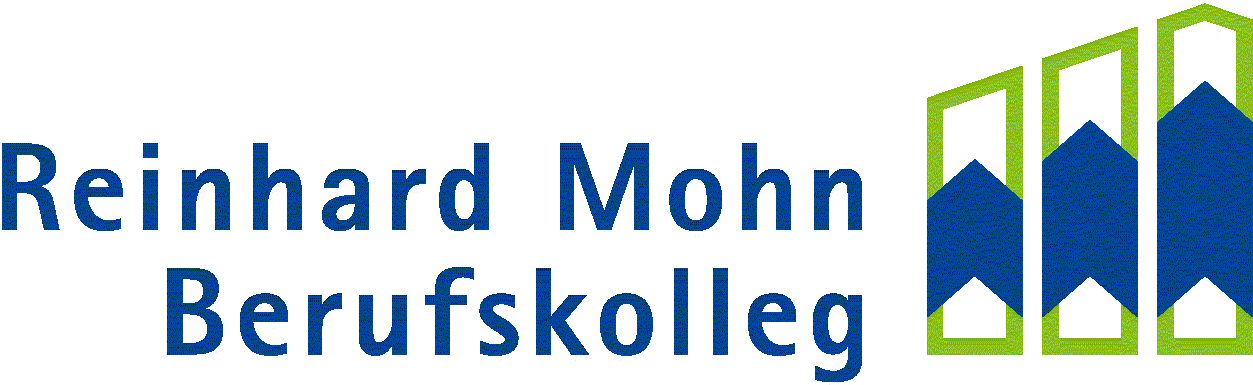 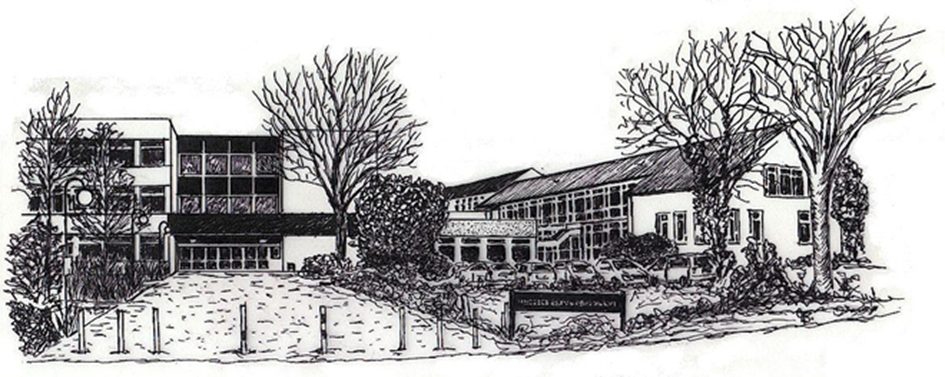 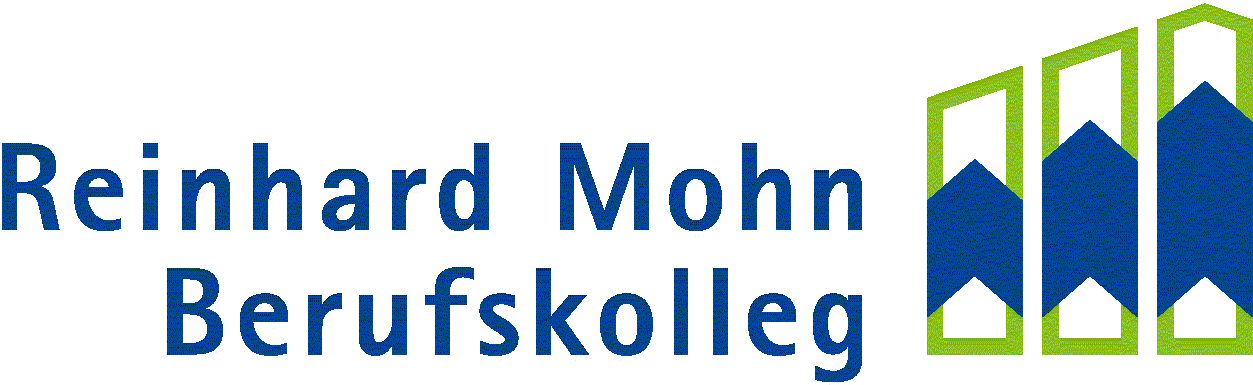 Die Entwicklung eines Schulprogramms orientiert sich an verbindlichen staatlichen Vorgaben. Es entwickelt sich daraus ein Konzept der pädagogischen Zielvorstellungen einer Schule, in das die Unterrichts- und Erziehungsarbeit integriert ist.
Das Schulprogramm legt die Weiterentwicklung der schulischen Arbeit fest. Es ist somit ein zentraler Bestandteil von Schulentwicklung und führt zur Sicherung der Qualität schulischer Arbeit. Das Schulprogramm stellt den Konsens des Kollegiums als Ausgangspunkt der gemeinsamen Arbeit dar und schafft für Schülerinnen und Schüler, Eltern und Ausbilder Transparenz im Hinblick auf die Leistungen des Berufskollegs. 
Auf den folgenden Seiten können Sie sich ein Bild unseres Schulprogramms machen. Klicken Sie sich durch die einzelnen Bereiche. Lernen Sie unsere Leitgedanken kennen. Dies ist z. B. auf der gesamtschulischen Ebene möglich durch das Anklicken der 4 Eckpfeiler „Leben-Leisten-Lernen“, „Beruflichkeit“, „Digitalisierung“ und „Standards“. Oder haben Sie Interesse an den Programmen einzelner Bildungsgänge? Dann schauen Sie sich den für Sie interessanten Bereich doch einfach mal an …